Área Académica: Informática 

Unidad I. Hoja Electrónica 
Tema: Introducción y edición de datos (2da. parte)

Profesor: I.S.C. Francisco Ángeles Ángeles

Periodo: Julio – Diciembre 2013
Abstract
These topics identify concepts of : groups of cells, ranges of cells, rows and columns selection, insert or delete rows and columns, and fill data series; the same concepts will be apply in a practical example, reaffirming student learning.  

Keywords: Cells, ranges, rows and columns Select, Insert or delete rows and columns, Data Series

Resumen
En estos temas se identificarán los conceptos de: grupos de celdas, rangos de celdas, selección de filas y columnas,  insertar o eliminar filas y columnas, y rellenar series de datos; mismos que aplicaran en un ejemplo práctico, reafirmando el aprendizaje del alumno.
 
Palabras Clave: Celdas, Rangos, Selección de filas y columnas, Insertar o eliminar filas y columnas, Series de datos.
Hoja Electrónica

2. Introducción y edición de datos
Temas:		
Selección de grupos de celdas.
Definición de rango de celdas 
Como nombrar un rango.
Seleccionar una o varias filas.
Seleccionar una o varias columnas.
Insertar filas y columnas.
Eliminar filas y columnas.
Llenar y eliminar datos.
Rellenar una serie.
Hoja electrónica
Excel

Es un software, o lo que es lo mismo un programa informático, que sirve para realizar cálculos numéricos o matemáticos. Es una hoja de cálculo para el registro de números, datos y texto. Si bien sus utilidades y funciones son muy amplias, ya que con Excel puedes realizar desde una simple suma, hasta resolver integrales, pasando por crear gráficos, ordenar y agregar información no numérica, resolver programas matemáticos, etc.
Hoja electrónica
SELECCIÓN Y AGRUPACION DE CELDAS
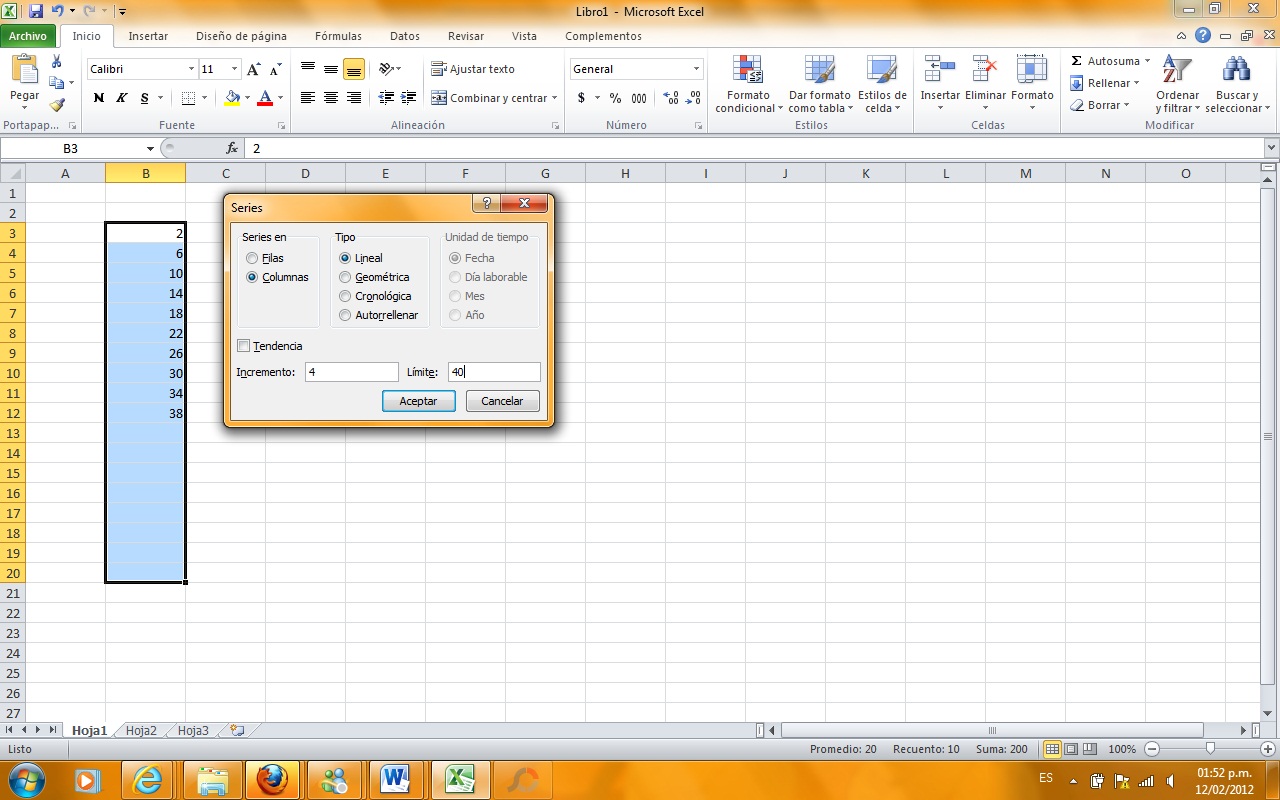 Se le denomina rango de celdas al conjunto de celdas contiguas que se seleccionan para realizar una misma operación. Los rangos de celdas pueden tener forma o abarcar espacios rectangulares,  para determinadas operaciones es necesario tener seleccionadas mas de una celda.
Para seleccionar un conjunto de celdas, clic primera celda del rango y mantener pulsada la tecla  (ctrl.) mientras se seleccionan las celdas deseadas. Si son adyacentes mantener presionado la tecla hasta la ultima.
Hoja electrónica
Nombrar un rango.- Una referencia identifica una celda o un rango de celdas en una hoja de cálculo e indica a Microsoft Excel en qué celdas debe buscar los valores o los datos que desea utilizar en una fórmula.
Seleccionar el rango y escribir el nombre  en la barra de nombres, dar enter.
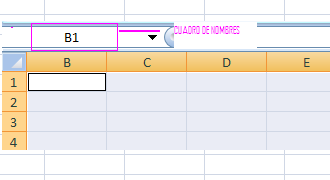 Para encontrar un rango clic en F5 y aparecerá la lista de rangos creados
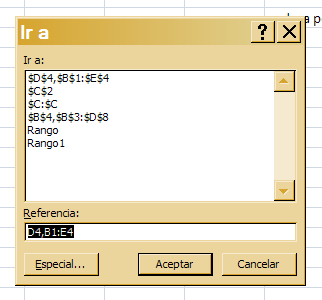 Hoja electrónica
En una hoja de cálculo, puede seleccionar celdas, rangos, filas o columnas  para, por ejemplo, aplicar formato a los datos de una selección o para insertar otras celdas, filas o columnas. También puede seleccionar todo o parte del contenido de una celda y activar el modo de edición para modificar esos datos o eliminarlos.
Menú inicio / Herramientas celdas.
Para seleccionar una fila, seleccionar las celdas a partir de los números
Seleccionar una o varias filas
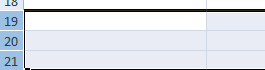 También pulsando la tecla CTRL. Y el signo (+) para insertar  o (-) para eliminar según sea el caso .
Seleccionar una o varias columnas
Para seleccionar las columnas, seleccionar la celda a partir de las letras.
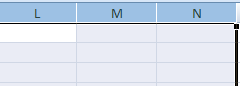 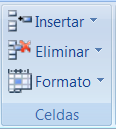 Eliminar filas y columnas
Se puede utilizar el comando rellenar datos o bien configurar Excel para que complete automáticamente.
 Para ingresar datos enter y para borrar retroceder.
Llenar y eliminar datos
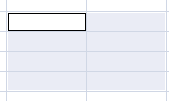 Hoja electrónica
Una serie de relleno personalizada es un conjunto de datos que se utiliza para rellenar una columna siguiendo una pauta que se repite; por ejemplo, Norte, Sur, Este, Oeste. Podrá crear una serie de relleno partir de elementos existentes listados en una hoja de cálculo, o bien crear la lista desde cero.
Rellenar una serie
Series, lineales geométricas cronologías, se establece el incremento y el limite.
Menú inicio/  icono modificar/ la opción rellenar.
Seleccionar la opción  series a continuación deberemos elegir  la columna o fila donde se aplicara la serie, e ingresar el incremento y su limite .
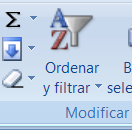 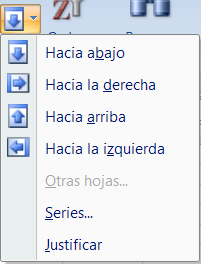 El usuario pone el primer valor a partir de él, el incremento.
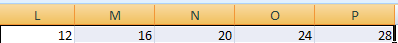 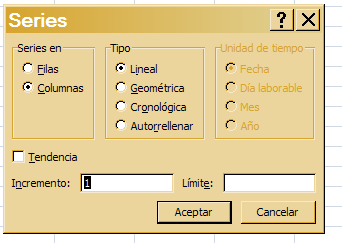 Bibliografía
Domine Microsoft Excel 2000. Cesar Pérez. Editorial Alfaomega Ra-Ma, Año 2000. ISBN 970-15-0525-5.
http://office.microsoft.com/es-mx/excel-help/
UNIVERSIDAD AUTÓNOMA DEL ESTADO DE HIDALGO
PREPARATORIA N° 3
ISC. FRANCISCO ÁNGELES ÁNGELES
fangeles@uaeh.edu.mx